Подготовка к заполнению конкурсной анкеты: проверка данных
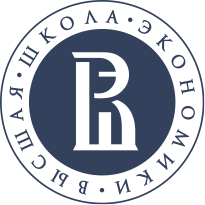 ОПА: https://www.hse.ru/user/robot ,после авторизации должна появиться картинка с расчетом балла  
СОП: http://hse.ru/user ,ссылка на таблицу с данными находится в правой колонке (под фотографией сотрудника) — «Рейтинг ППС»
Тест на знание учебных регламентов: проверить свой результат/пройти тест https://lk.hse.ru/service/ELK_EDU_AllUsers/ELK_cu_allStaff , выбрать «Конкурс ППС»
Учебно-методическая нагрузка: проверить в ЕЛК - «Учебные сервисы» - «Основное образование» - «Нагрузка»
Отчет ЕК за 2019/2020 учебный год: сдать и проверить, есть ли оценка непосредственного руководителя https://app-ek.hse.ru/login